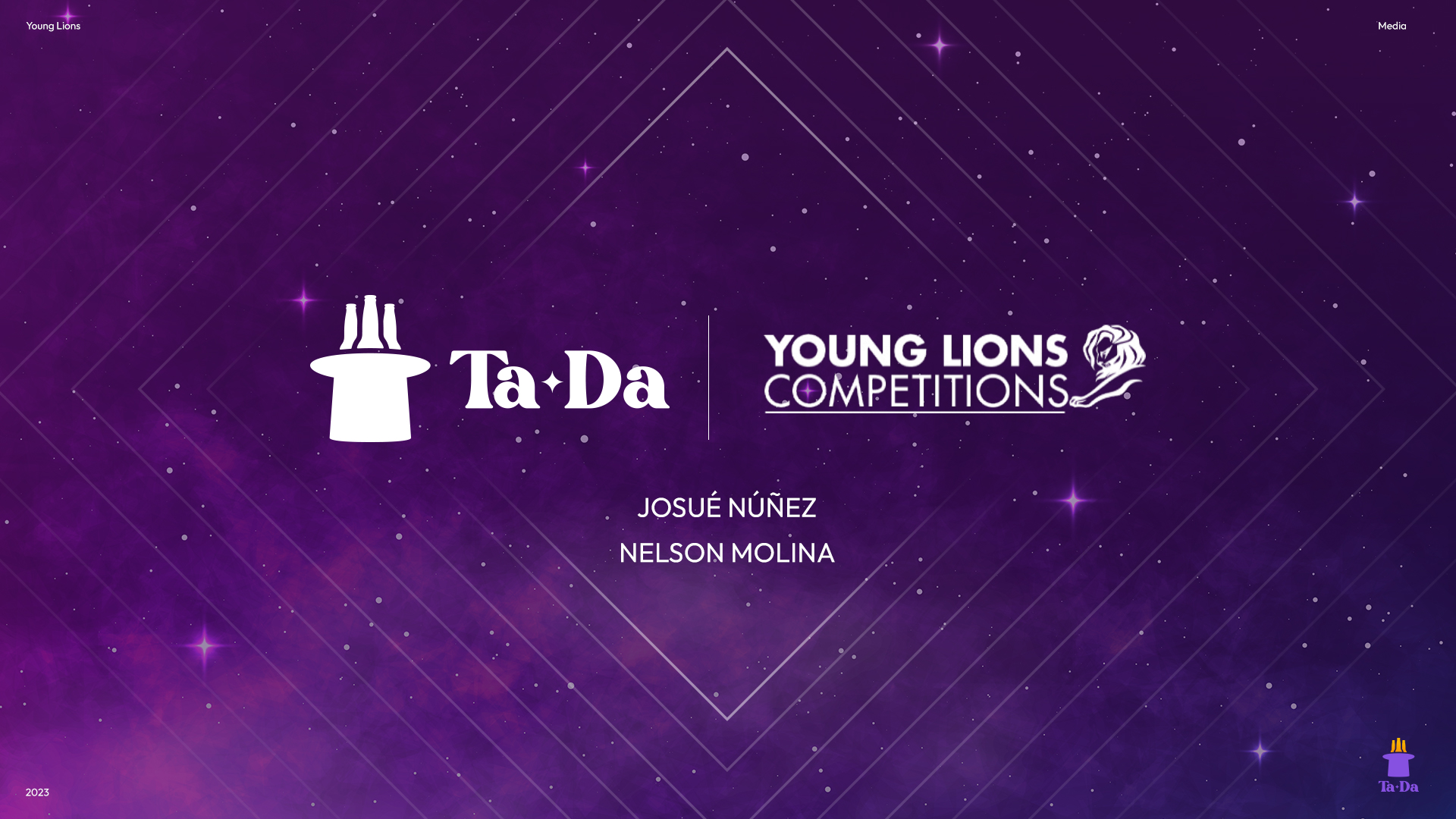 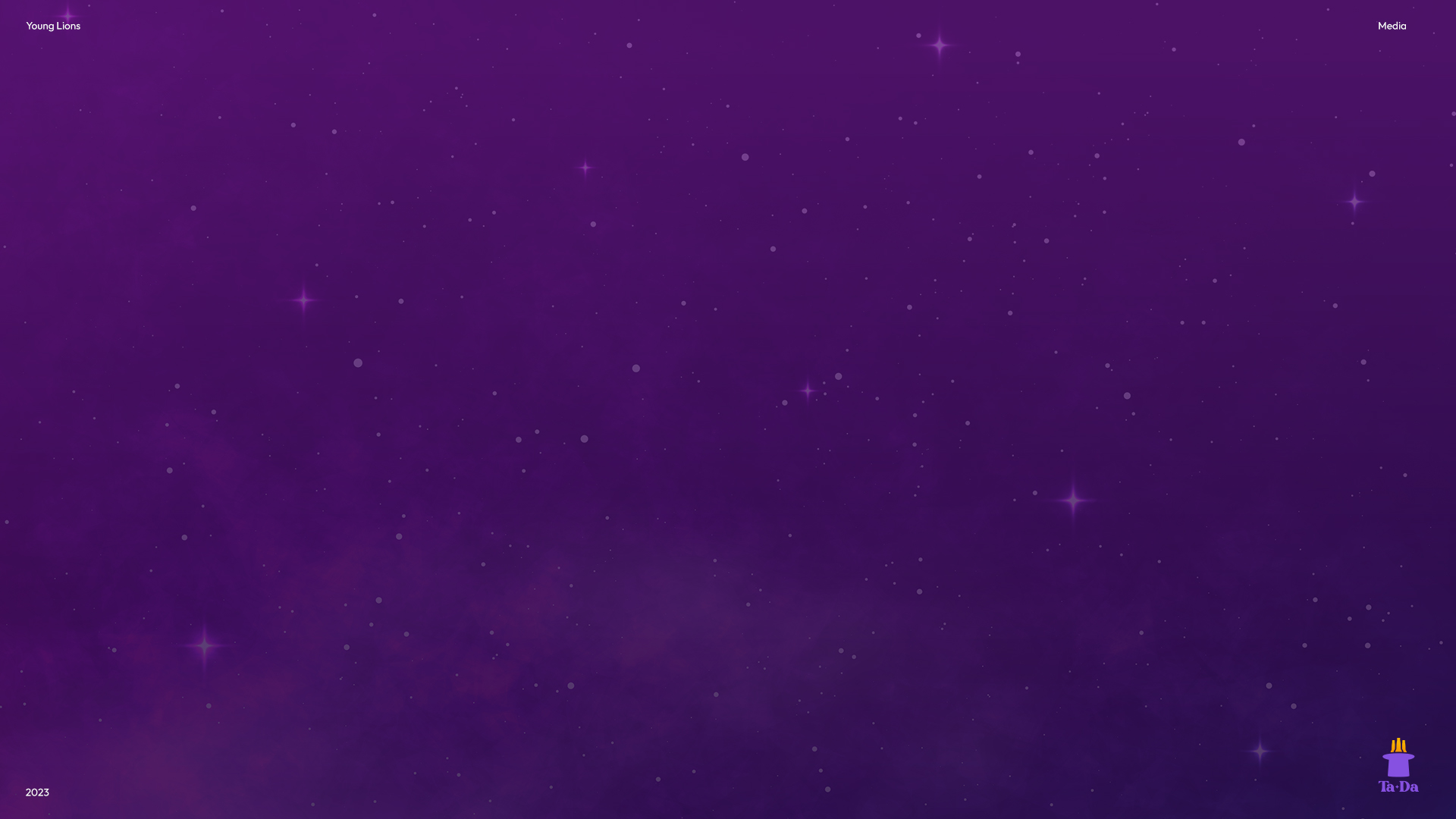 PARTAMOS DEL INSIGHT
Muchos podemos decir que que nada, ni nadie puede dañar la magia de los 
momentos que compartimos y lo cierto es que en una época en la que estamos 100% 
conectados a nuestros dispositivos móviles, es normal que un simple mensaje de texto nos deje fríos de preocupación, incertidumbre e inclusive ira, cuando estamos disfrutando con los que más queremos. 

De ahí que nuestro ánimo cambie y nos desconectemos de la realidad para encerrarnos en una conversación en línea.
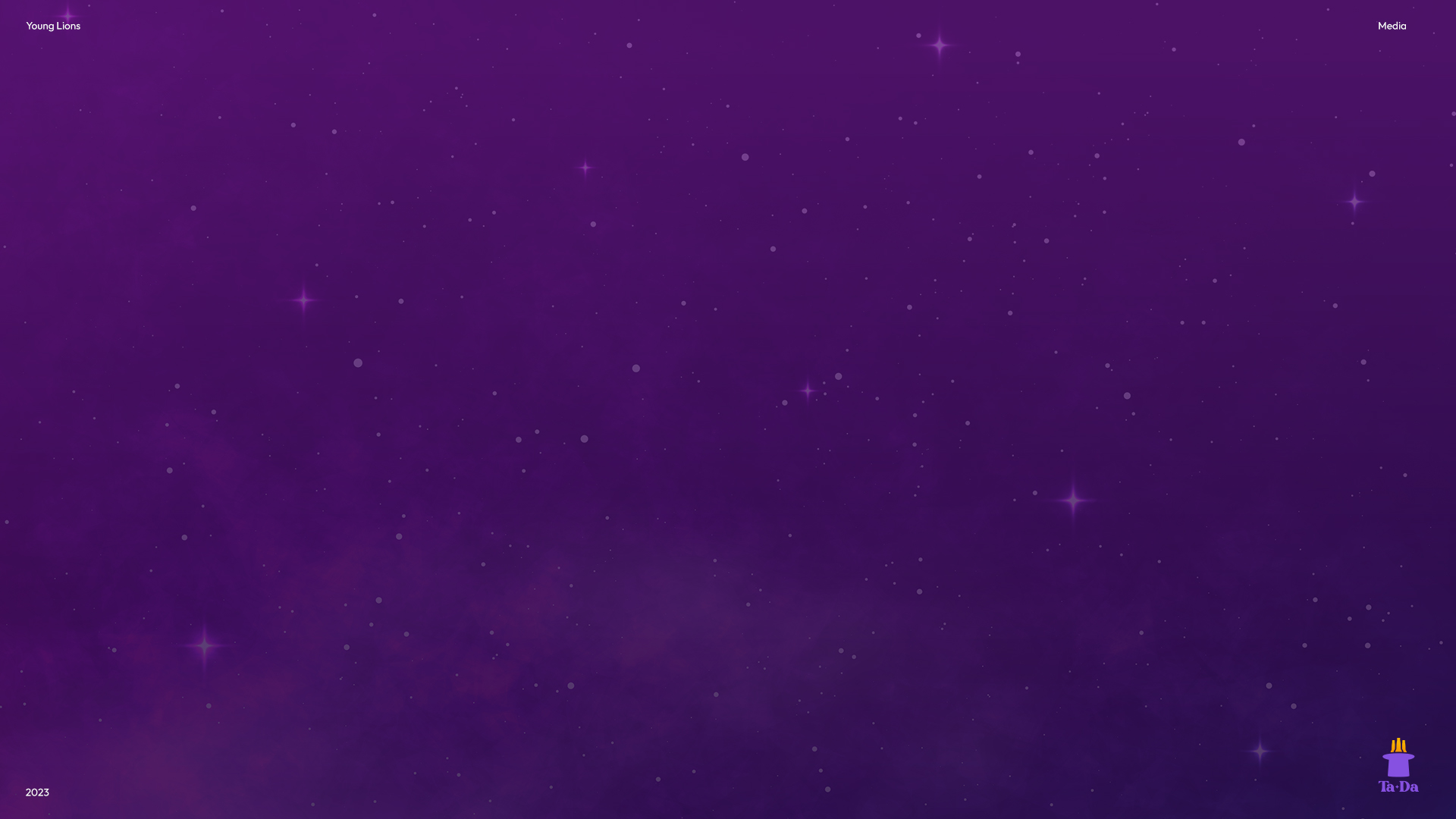 Por eso creamos en Whatsapp un medio con vida propia, a través de un bot que entrenamos con inteligencia artificial bajo miles de estas situaciones y que es capaz de identificar los mensajes reenviados de los usuarios para intercambiar esos momentos que los dejan fríos, por algo más frío y refrescante: nuestras cervezas.
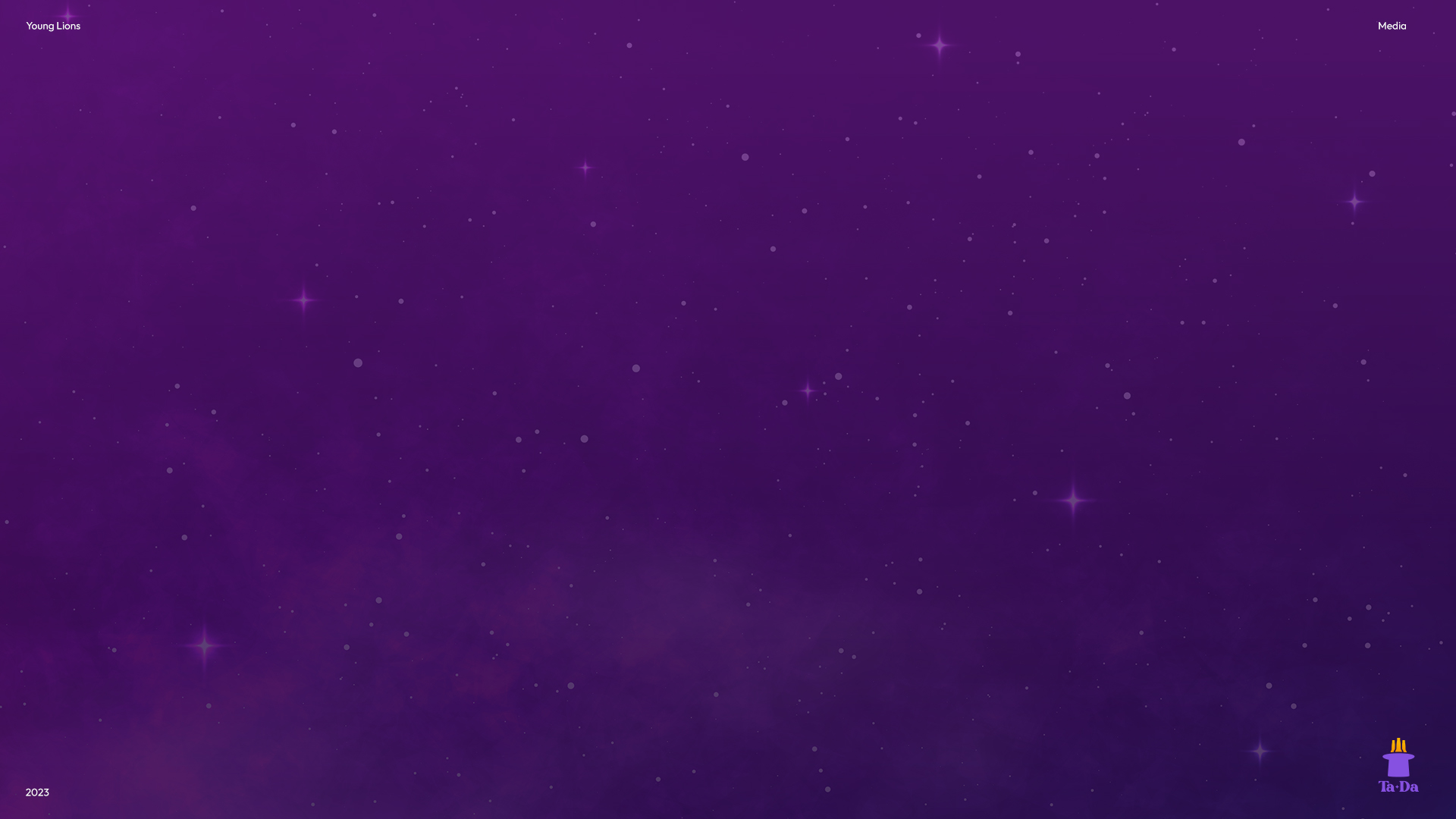 Por eso creamos en Whatsapp un medio con vida propia, a través de un bot que entrenamos con inteligencia artificial bajo miles de estas situaciones y que es capaz de identificar los mensajes reenviados de los usuarios para intercambiar esos momentos que los dejan fríos, por algo más frío y refrescante: nuestras cervezas.
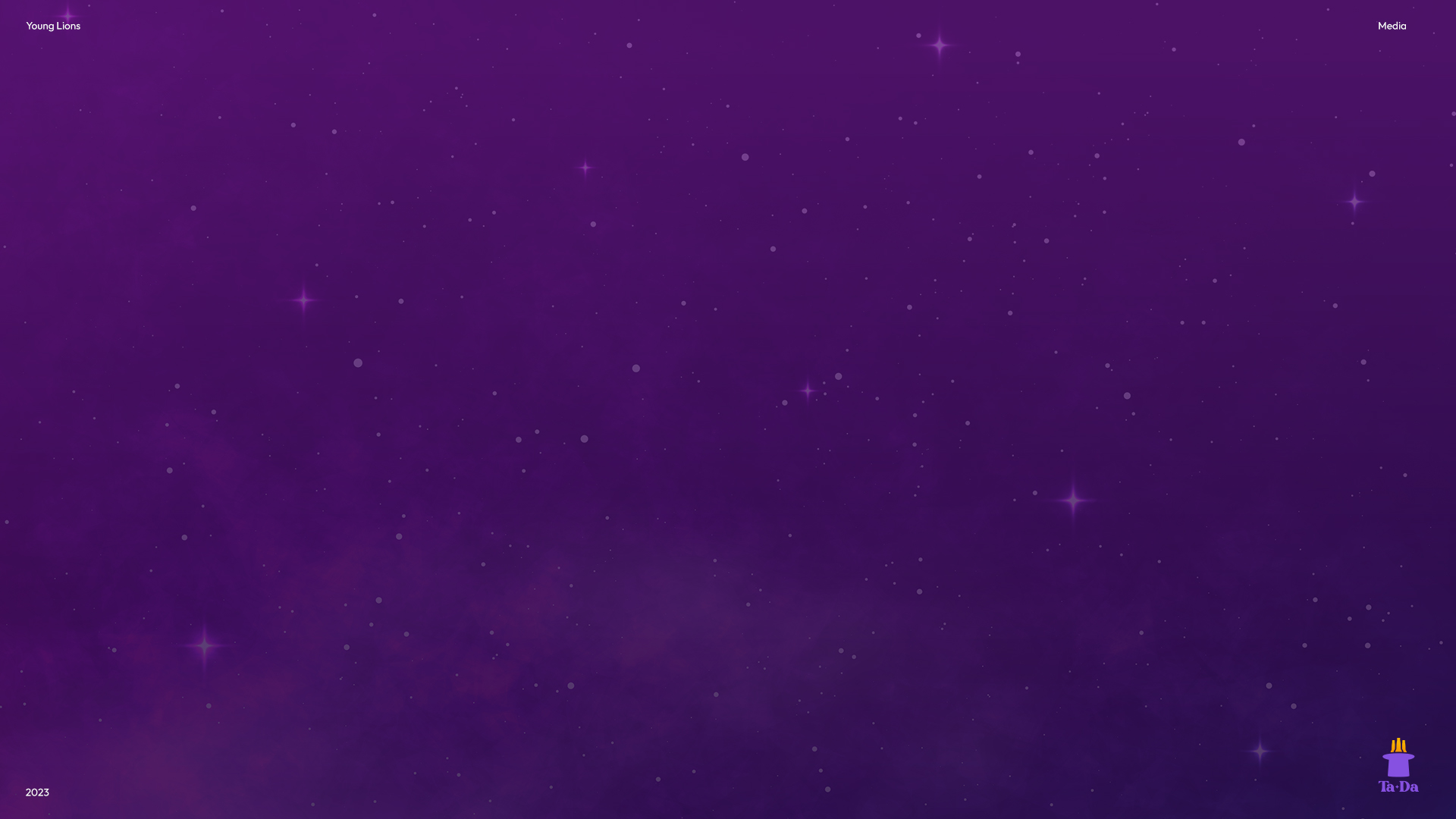 PRESENTAMOS
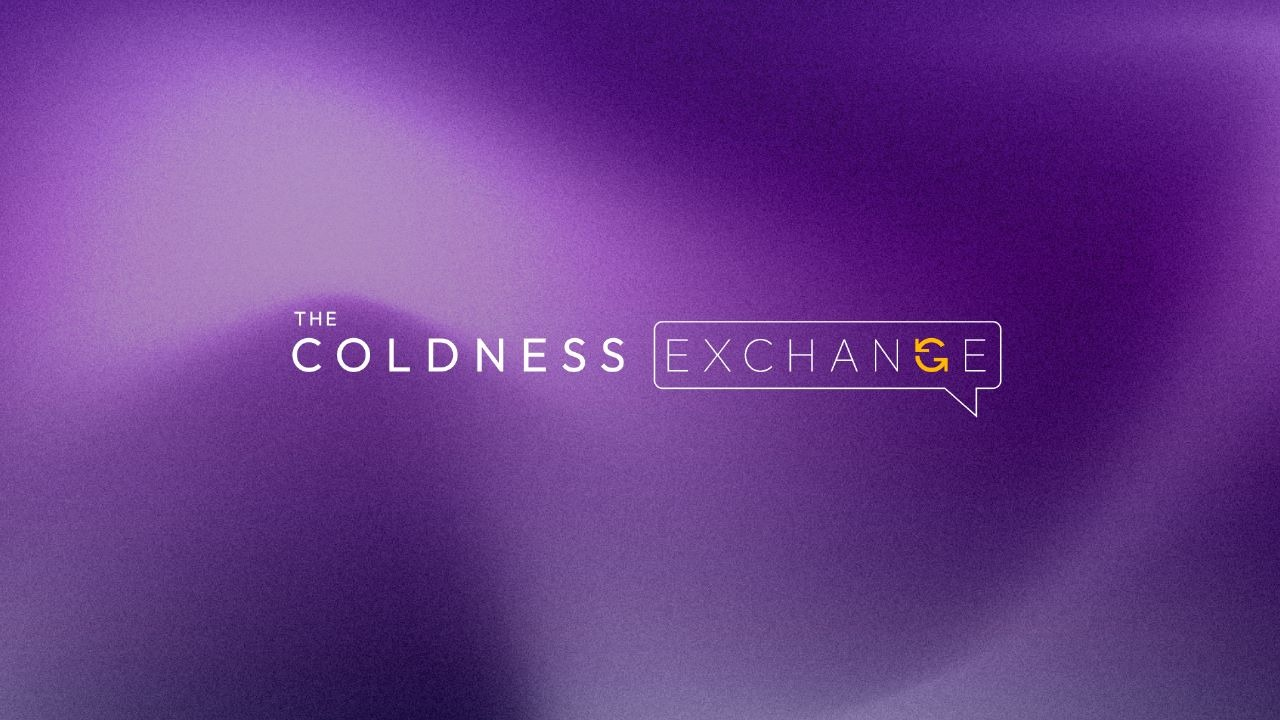 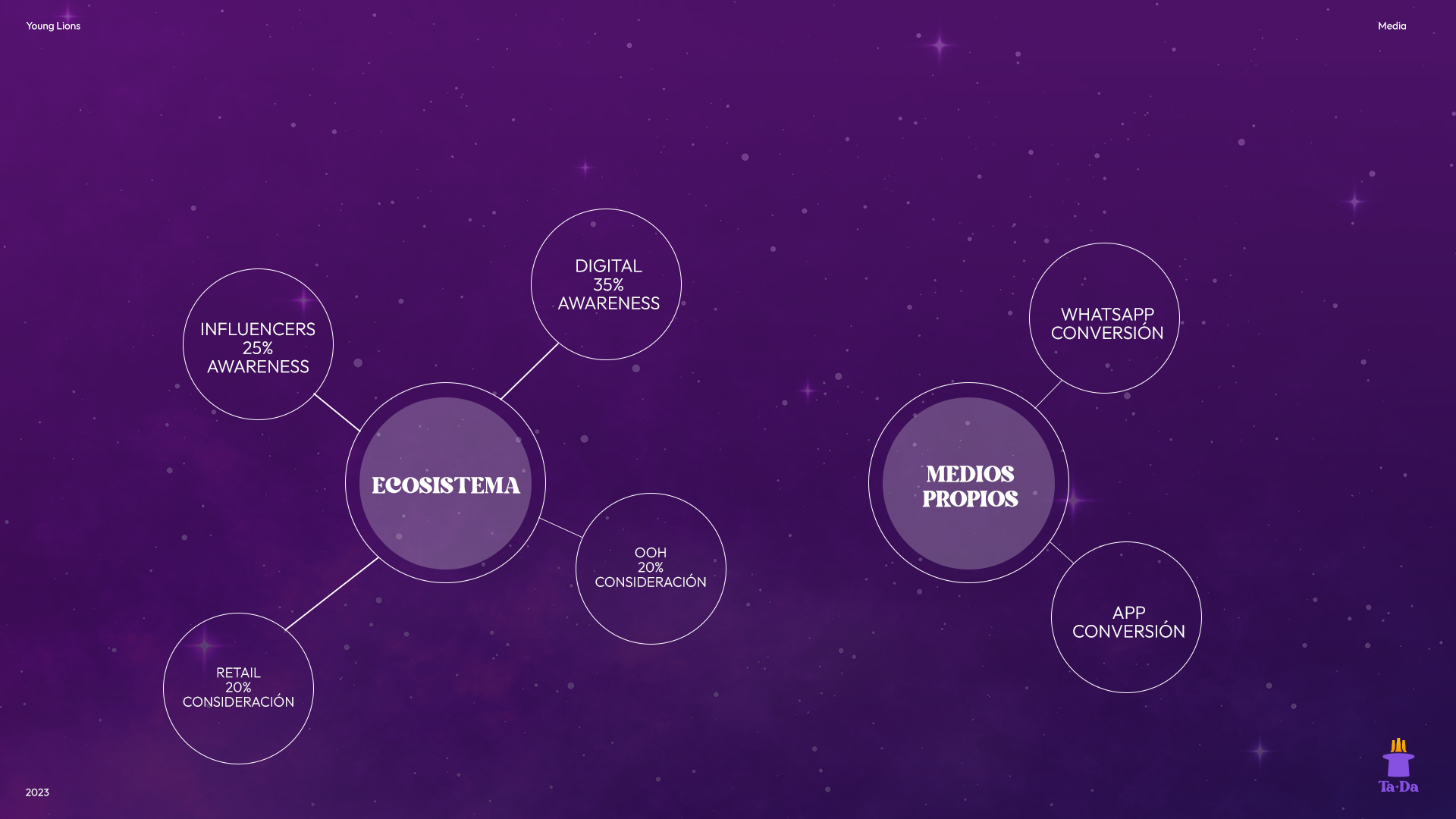 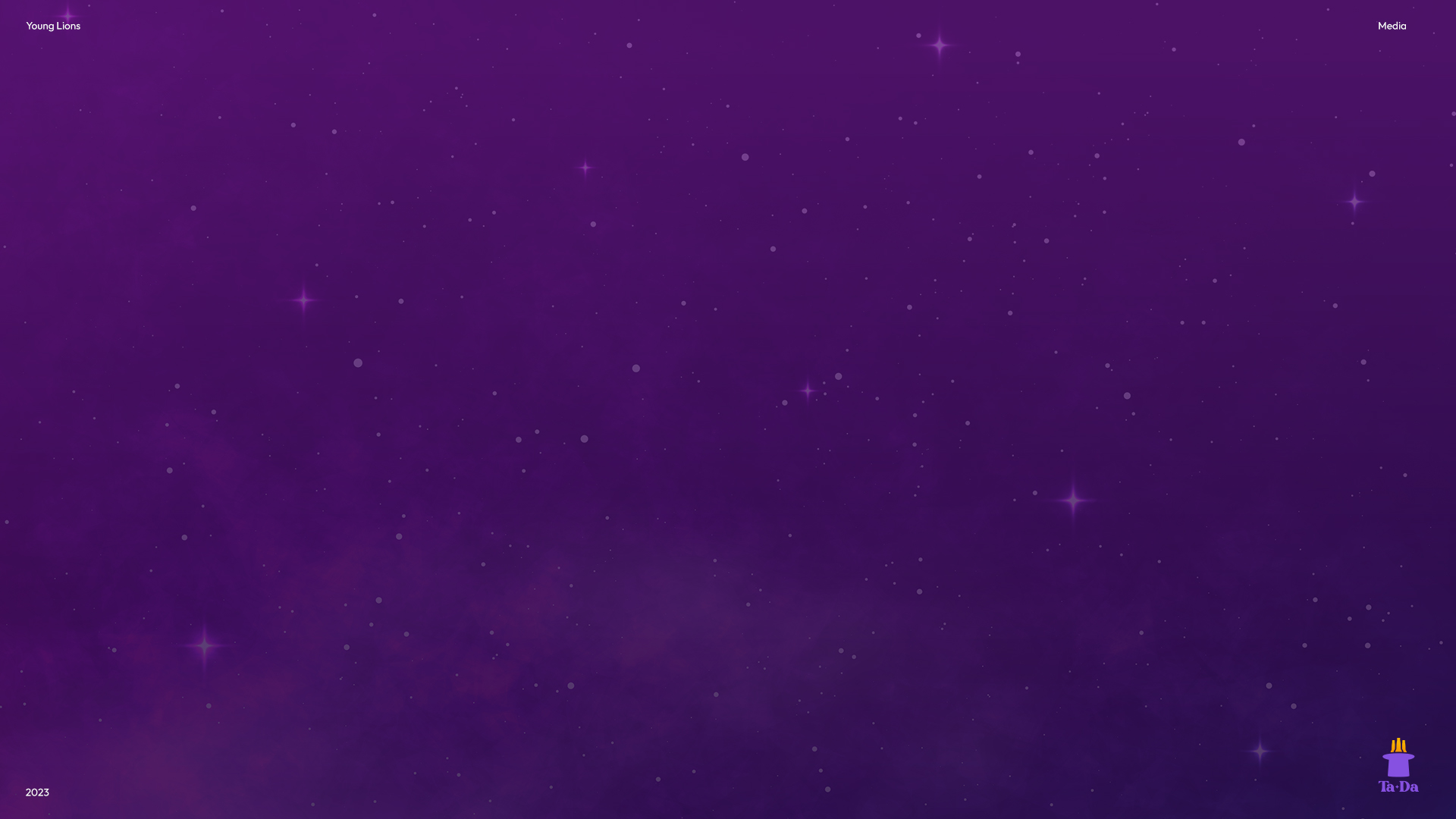 Y LA EJECUTAREMOS DE MANERA SORPRENDENTE
Invitamos a los colombianos alrededor del país a reenviar esos mensajes incómodos a WhatsApp a través de un contacto específico que les compartiremos en digital y junto a influenciadores, nuestro bot identificaba la situación y nos permitía hacer magia en tiempo real para salvarlos: respondiendo con un descuento sorprendente bajo un producto de nuestro portafolio que estuviera relacionado a esa situación. Después, nos integramos con medios externos como OOH y Retail para darle alcance a la consideración de nuestros intercambios y traducirlos en conversiones dentro de nuestra app.
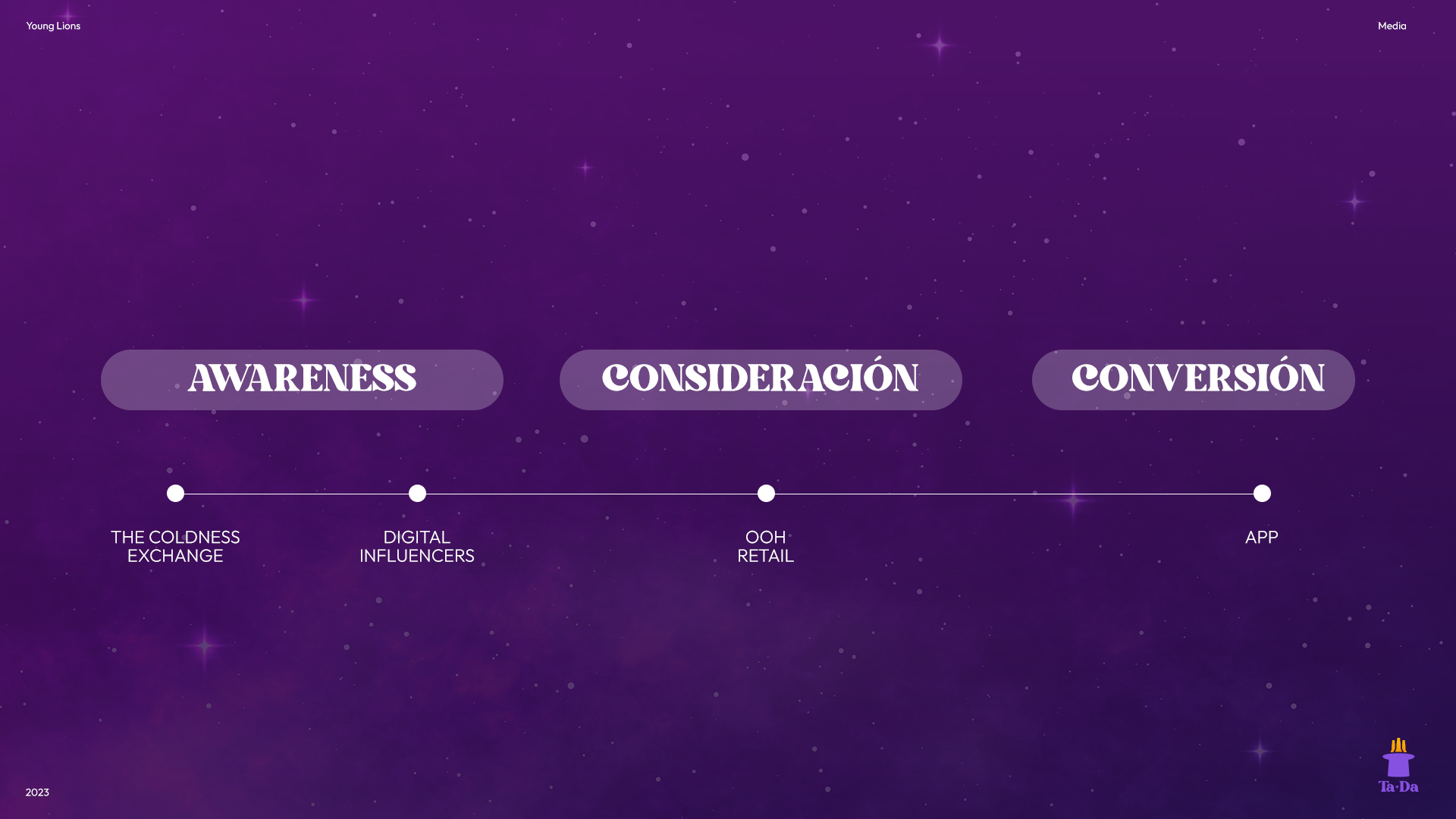 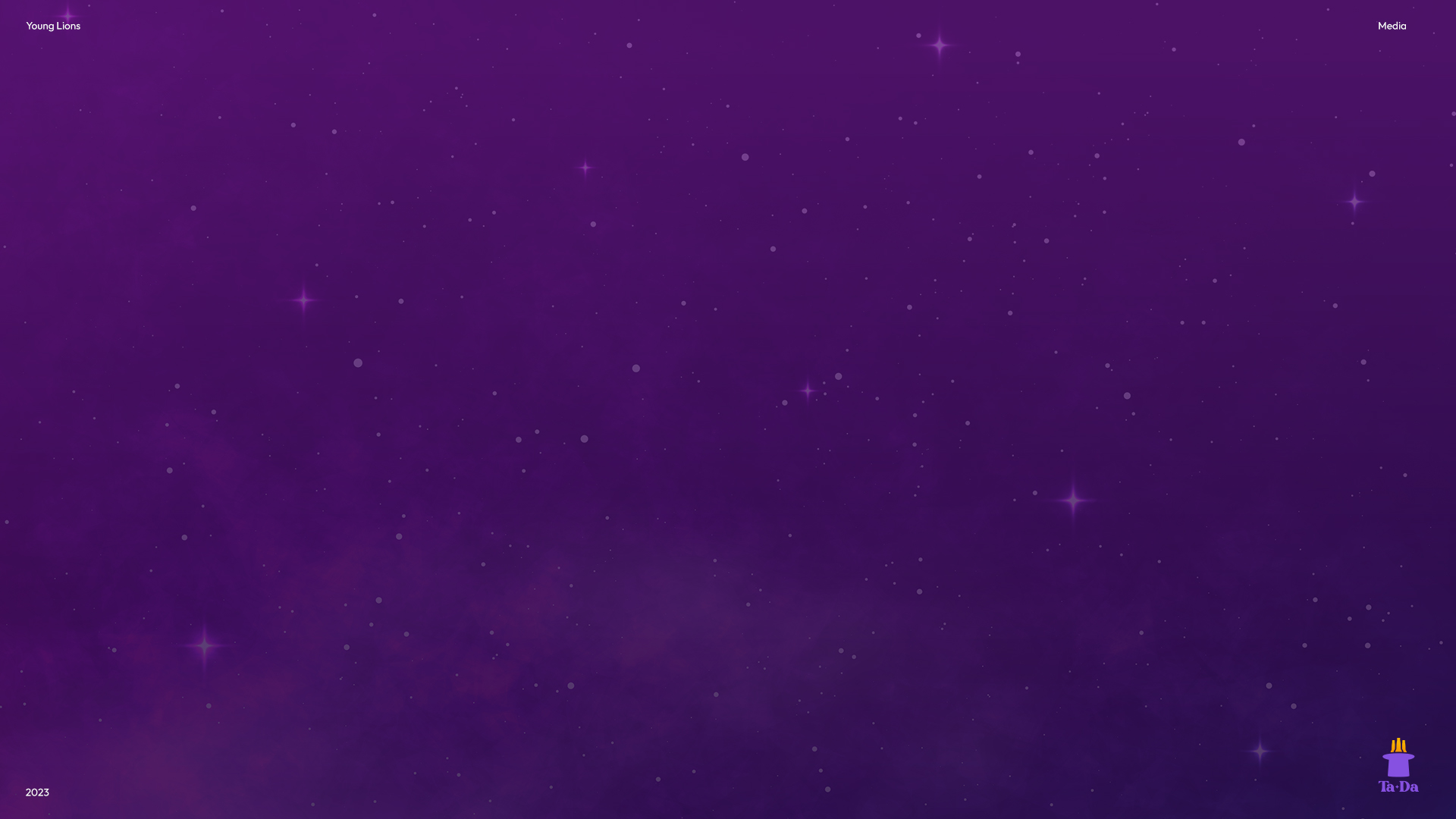 CON ESTO, ESTAMOS LISTOS PARA DEJAR CLARO QUE LA MAGIA SI EXISTE, SOBRETODO CUANDO ESTAMOS FRÍOS.
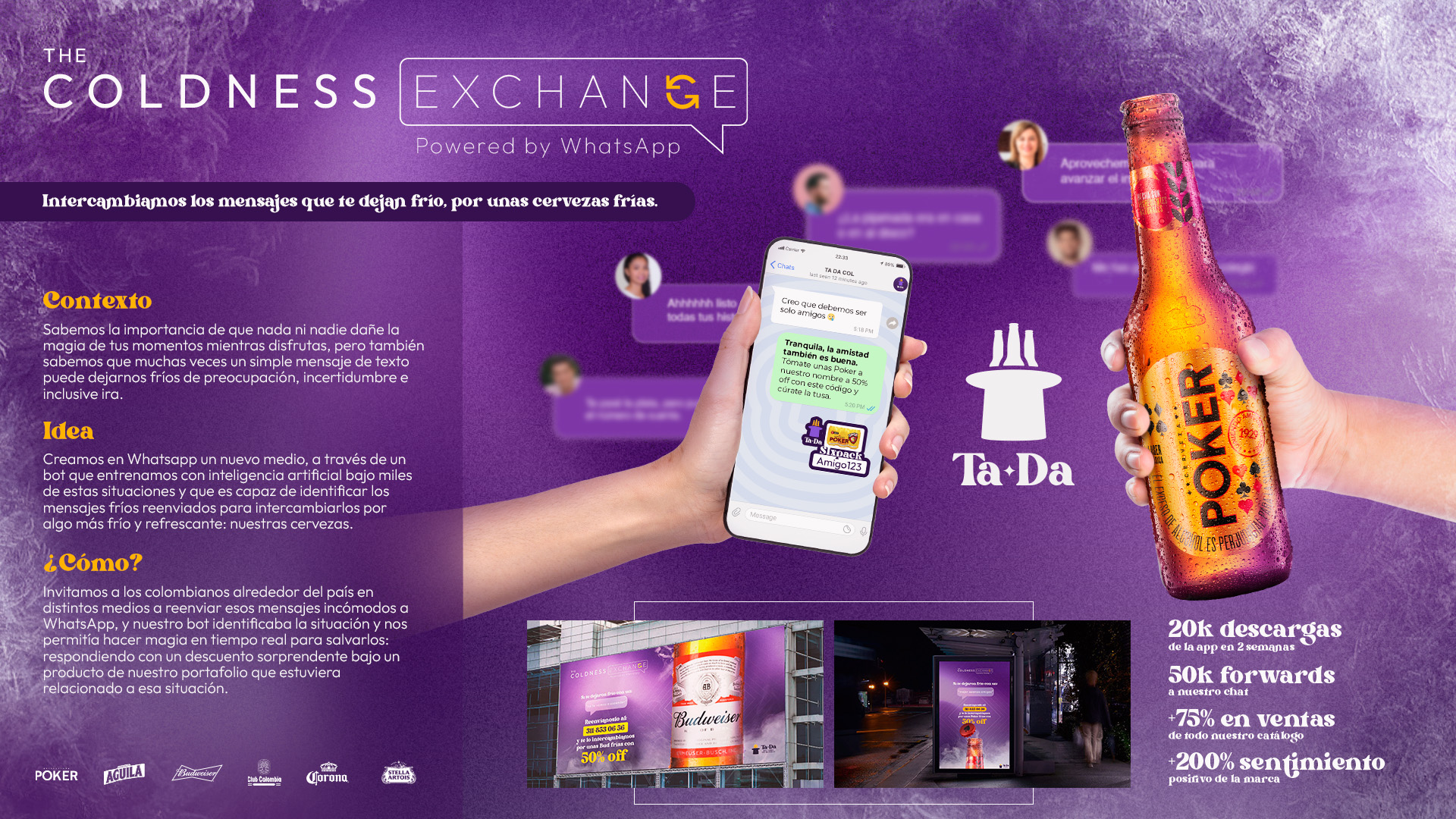 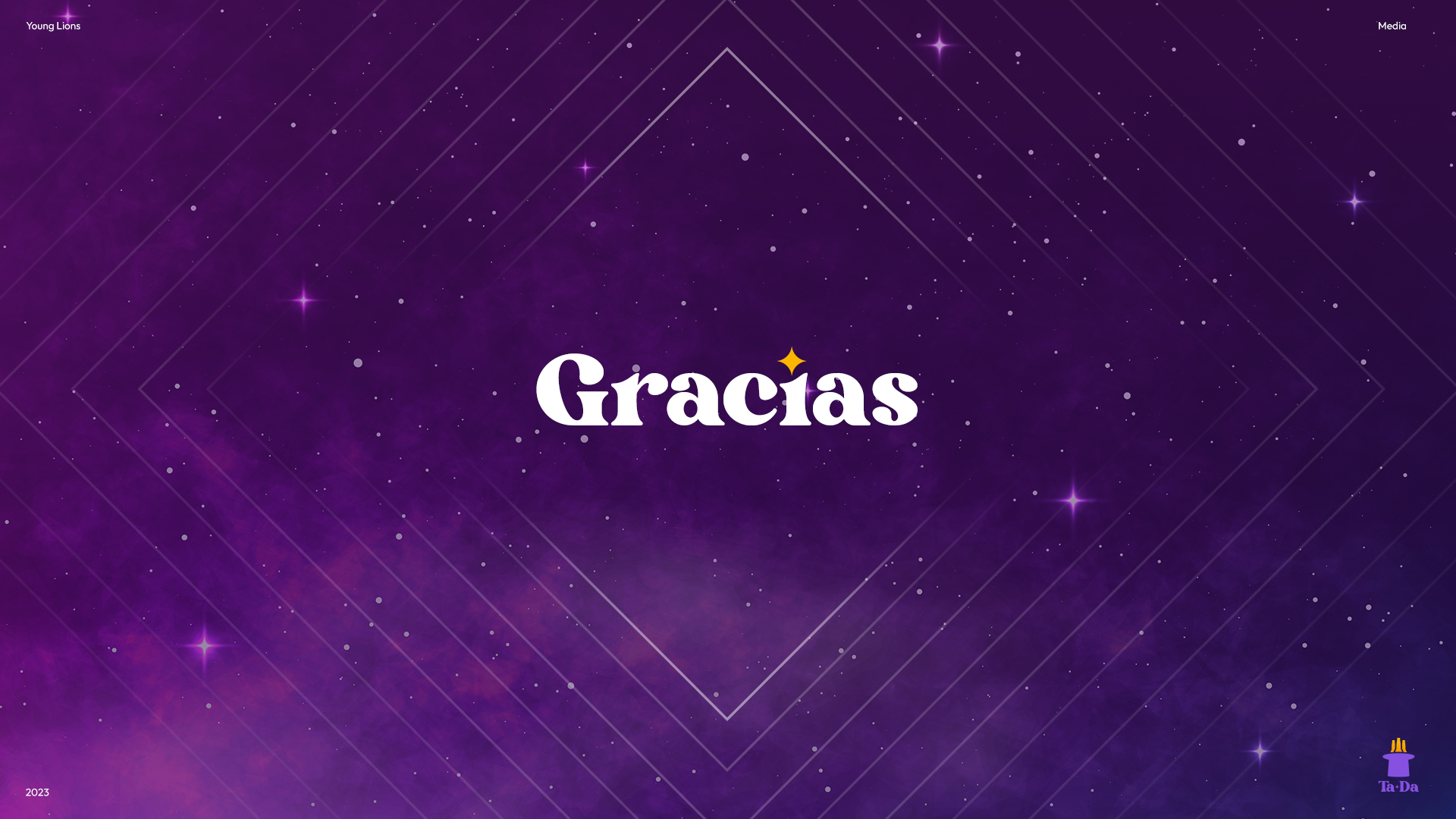